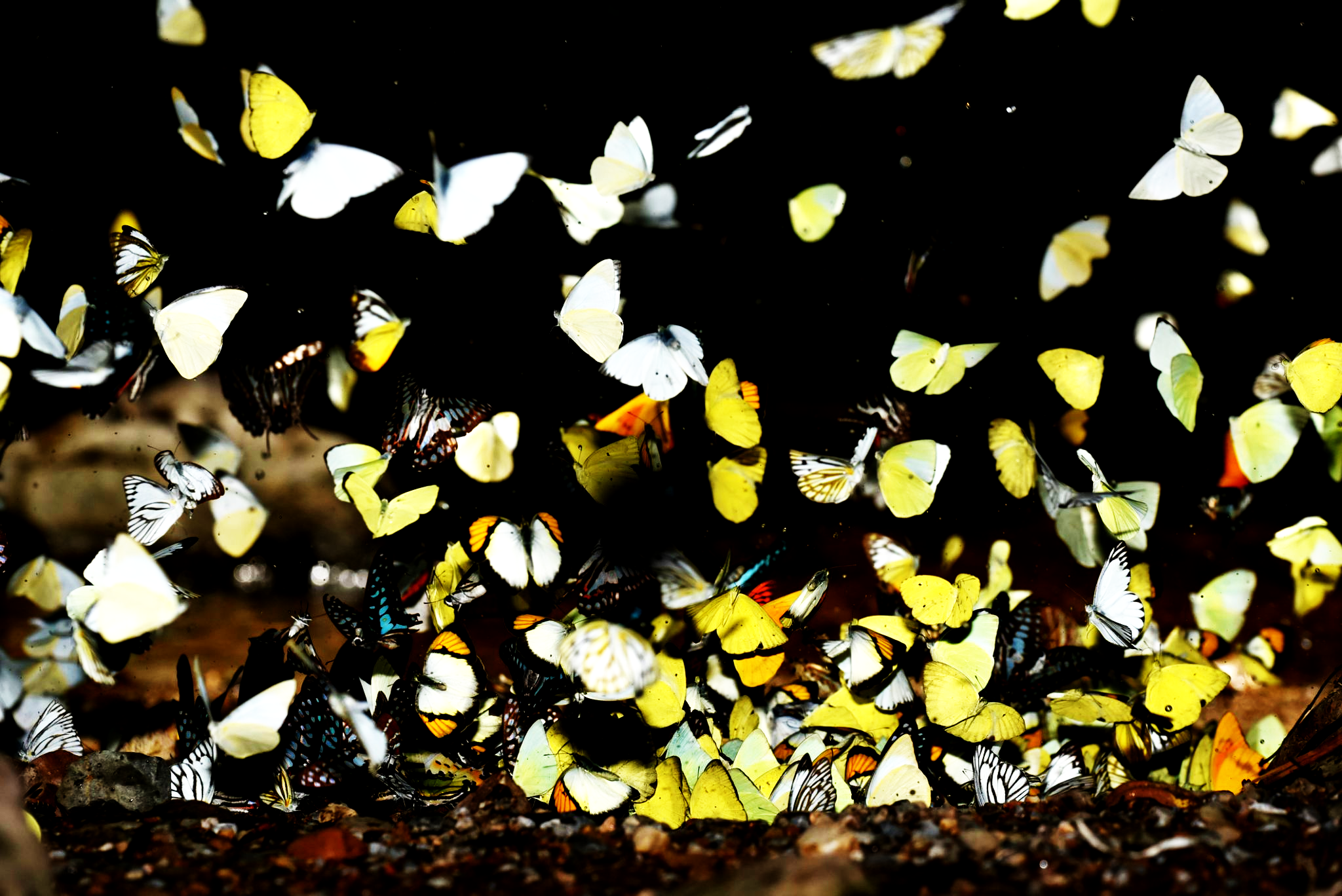 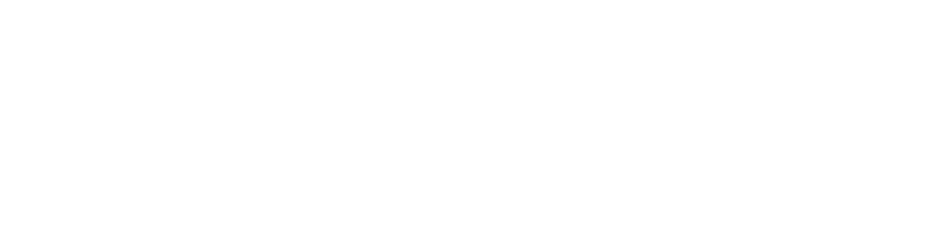 RPKI-flutter
A high-resolution RPKI observatory
Emile Aben, Ties de Kock, Agustín Formoso | RIPE NCC | 2024-10-29
How do RPKI and BGP interact?
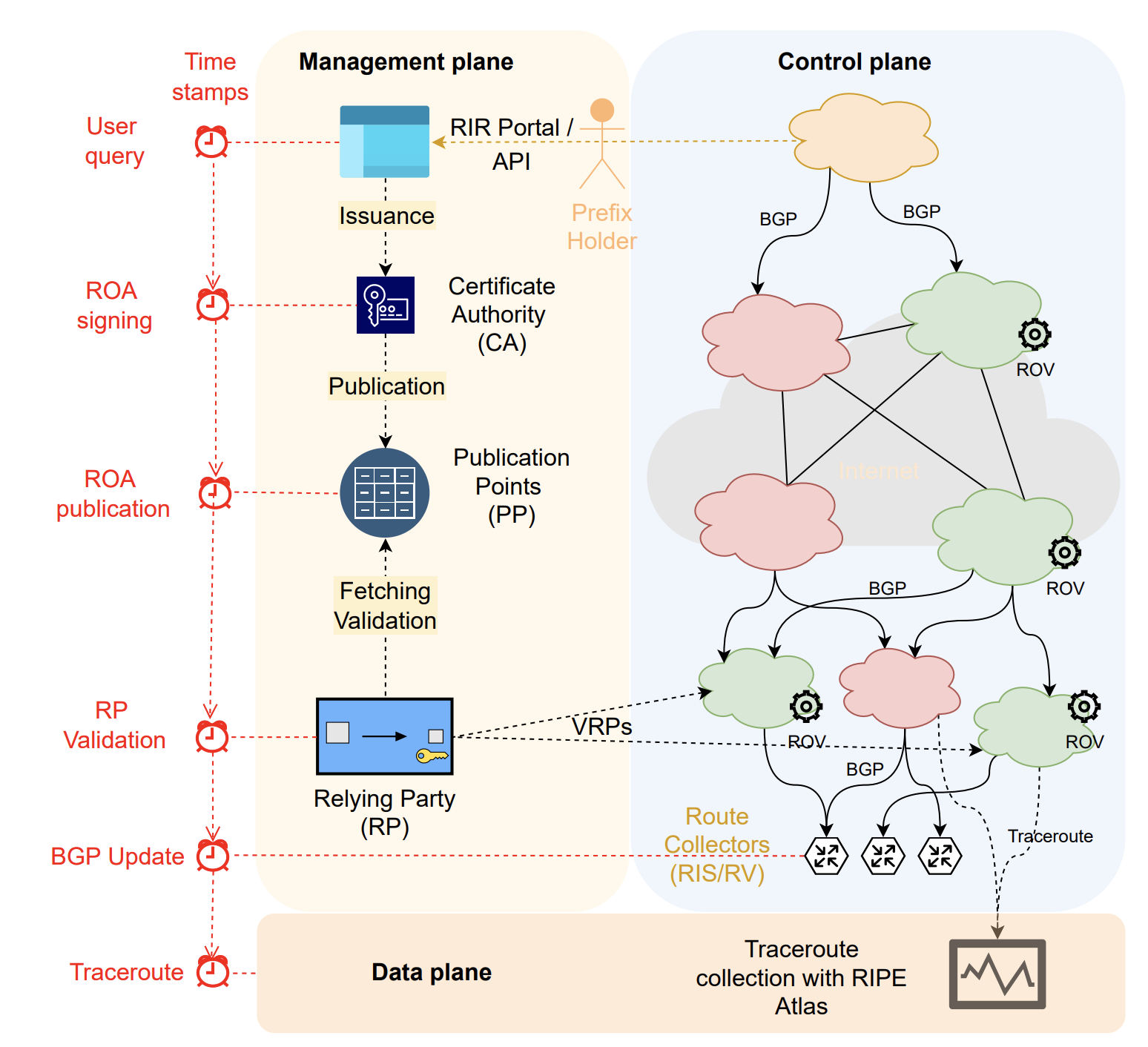 From RPKI Time-of-Flight: Tracking Delays in the Management, Control, and Data Planes: 
“We observe significant disparities in ISPs’ reaction time to new RPKI information, ranging from a few minutes to one hour” 


What does this look like “in the wild” ?
‹#›
Enter “RPKI-flutter”
We built a data collection prototype: 
“RPKI-flutter”

Goal: Observe changes in RPKI outputs at high time granularity


By-catch: Interesting low volume RPKI dataset, potentially filling a gap in near-realtime observability and post-mortem analysis
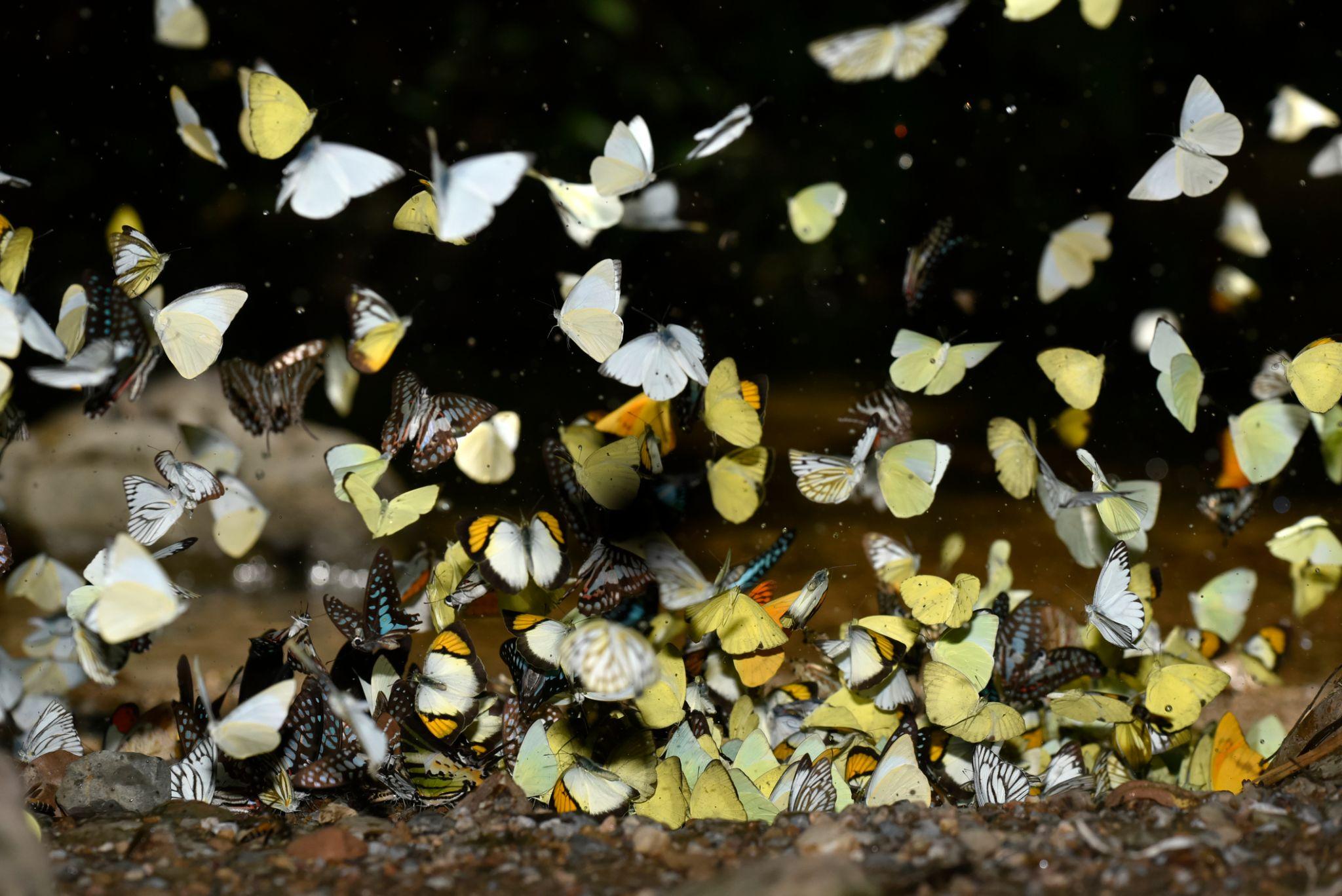 ‹#›
How does RPKI-flutter collect data?
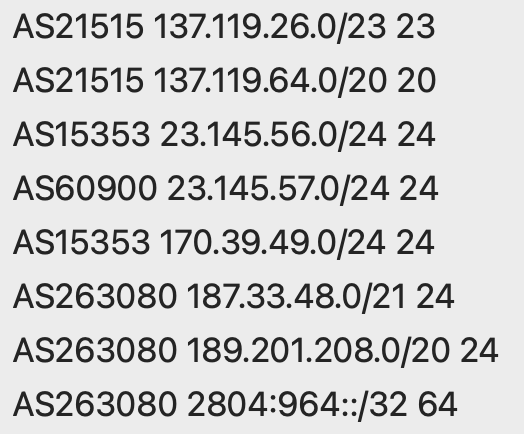 We poll 4 Routinator instances for VRP Up/Down:
Snapshot of state at start of day (“bview”)
VRP Up/Down every 30s (“updates”)
Daily parquet aggregate at: https://rd-www-1.ripe.net/rpki_flutter/daily/
‹#›
The Interface: Compare RPKI and BGP Timing
This interface allows you to select and zoom in to individual VRPs and exact BGP matches

Limitations:  ie. future work :)
Not looking at more/less specific prefixes yet
BGP data only as recent as current BGPlay API
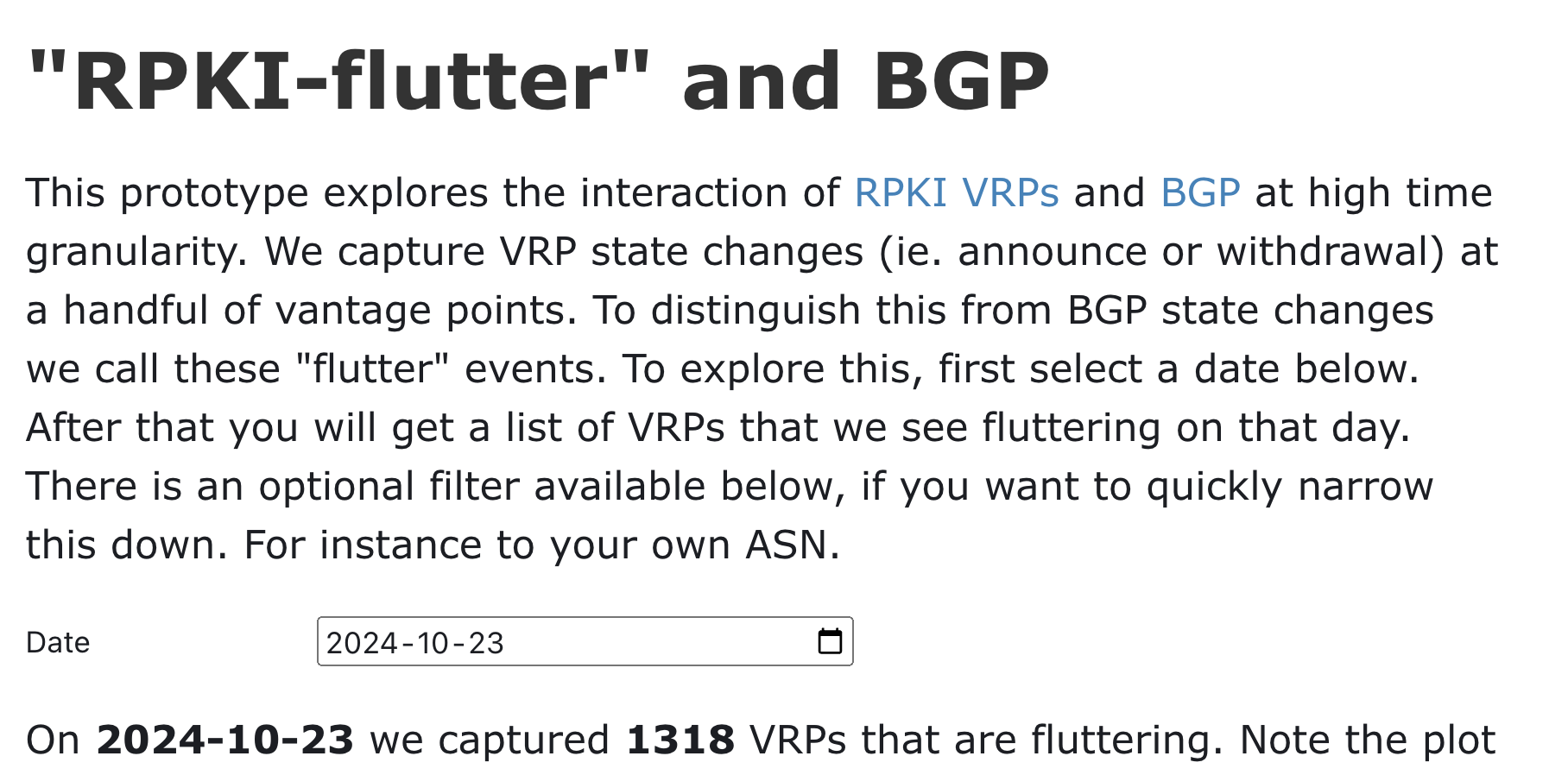 https://observablehq.com/@emileaben/rpki-flutter-and-bgp
‹#›
Example Observation: Top flutterer
This Amazon VRP keeps being added/removed
View from our 4 VPs is different!

No prefix in BGP that matches this

Amazon is monitoring the RPKI [1]
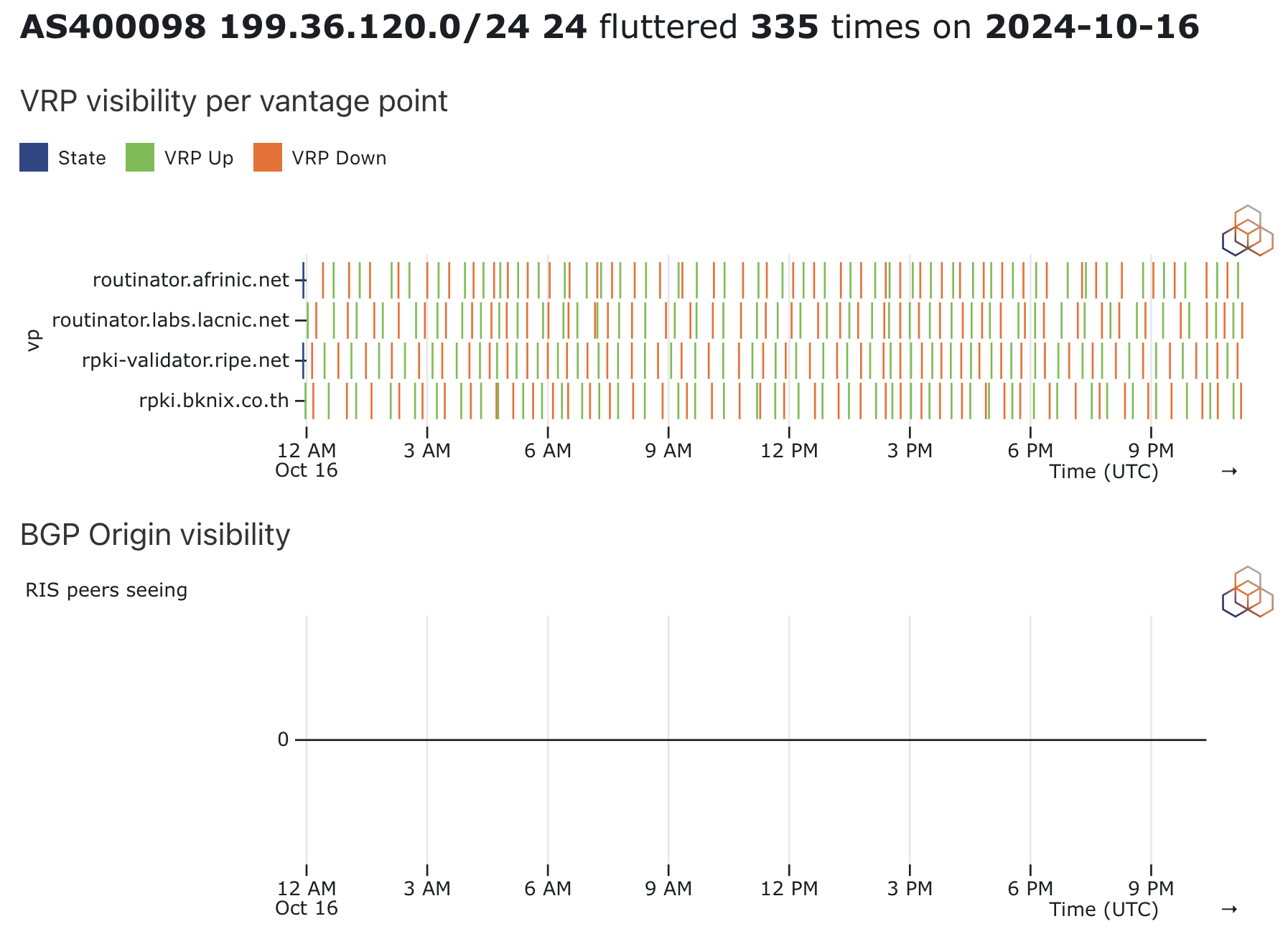 [1] https://manrs.org/2023/10/coordination-key-to-largest-rpki-deployment/
‹#›
Example Observation: BGP Churn, but no visibility change
Test in collaboration with Max Stucchi (AS58280):
Changing VRP so BGP prefix RPKI status flapped between ‘Valid’ and ‘NotFound’
No change in BGP visibility, prefix was not withdrawn (as expected)
But noticeable BGP update churn, see [1]
Interesting artefacts if you zoom
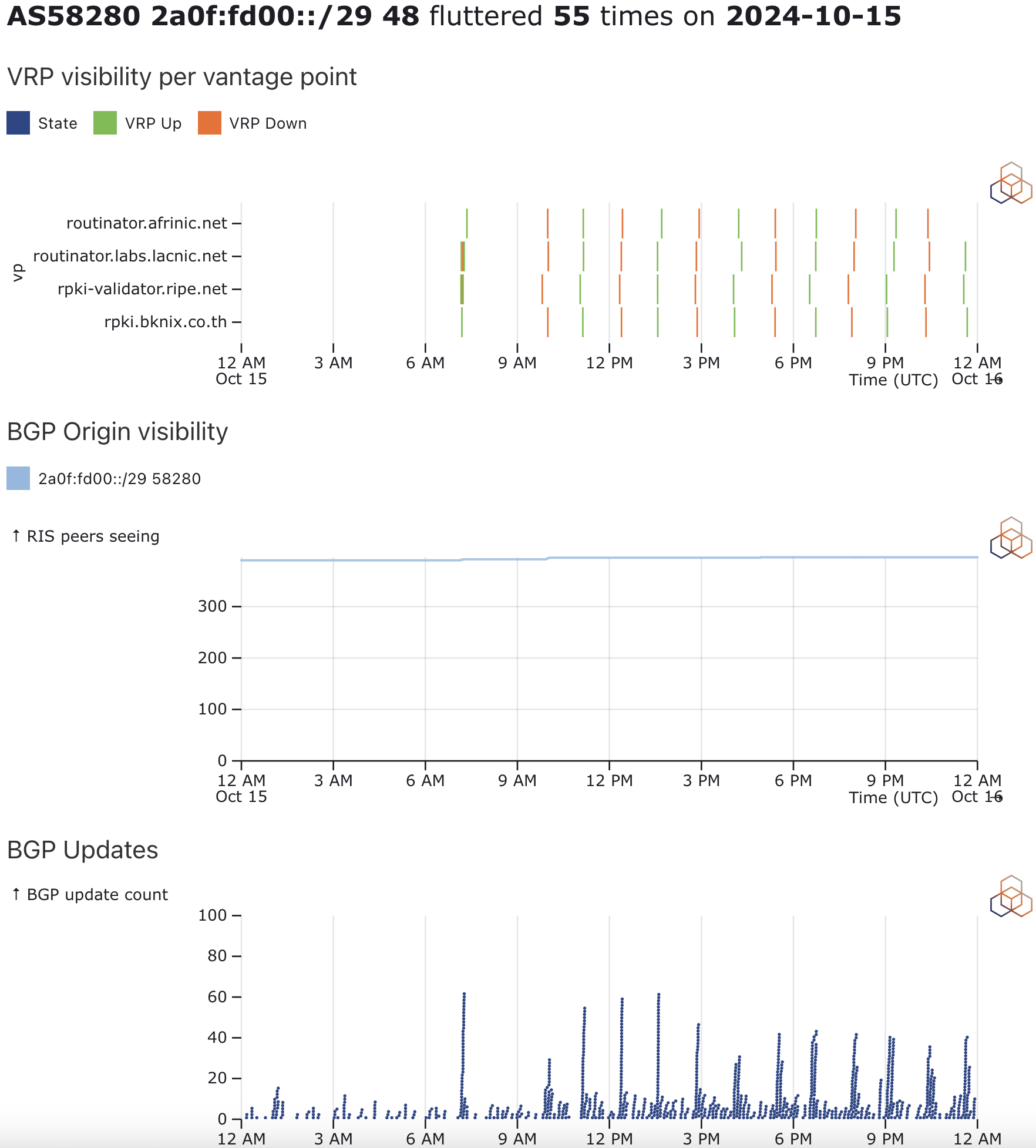 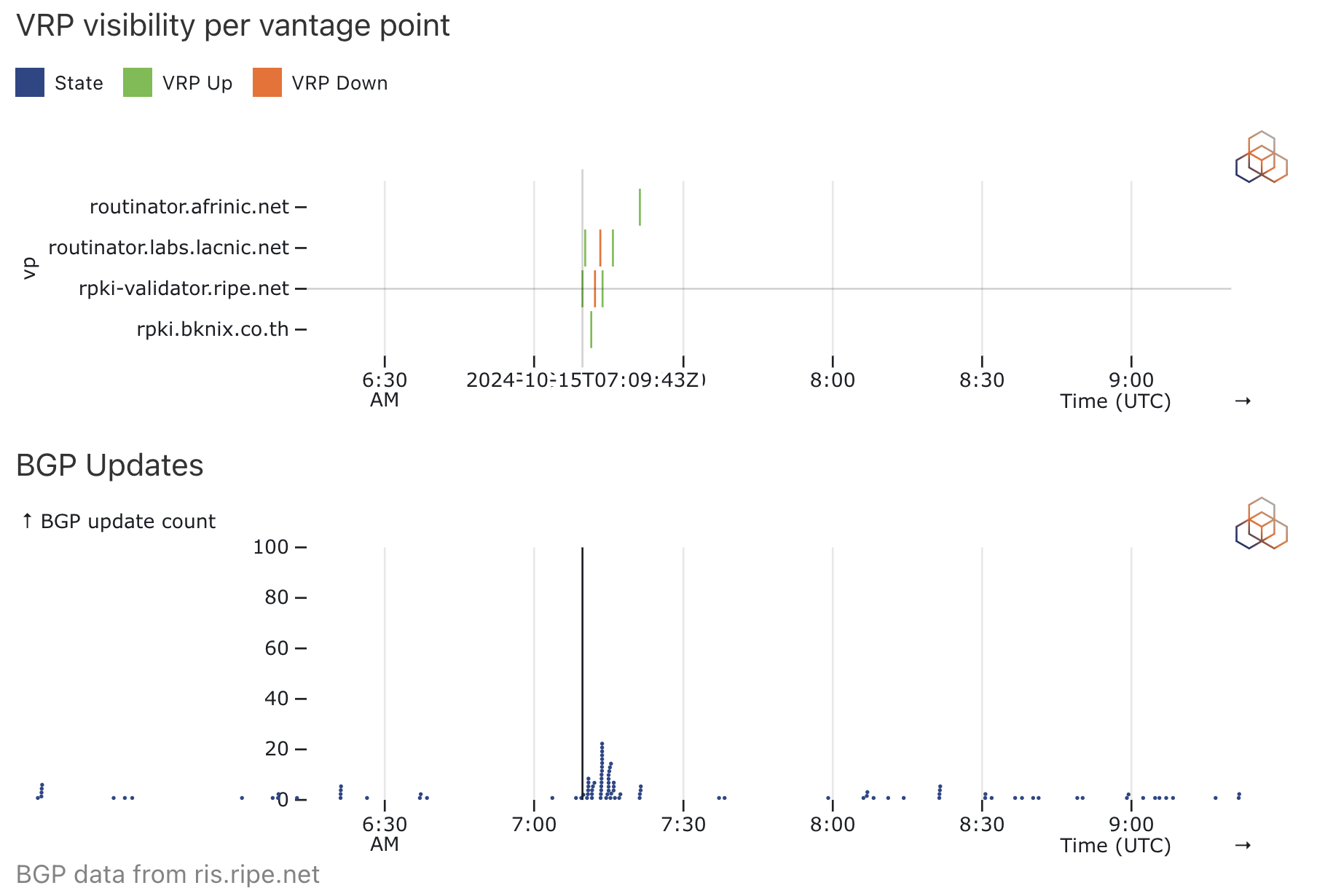 [1] https://labs.ripe.net/author/stucchimax/a-bgp-side-effect-of-rpki/
‹#›
Example Observation: IP Leasing Enforcement?
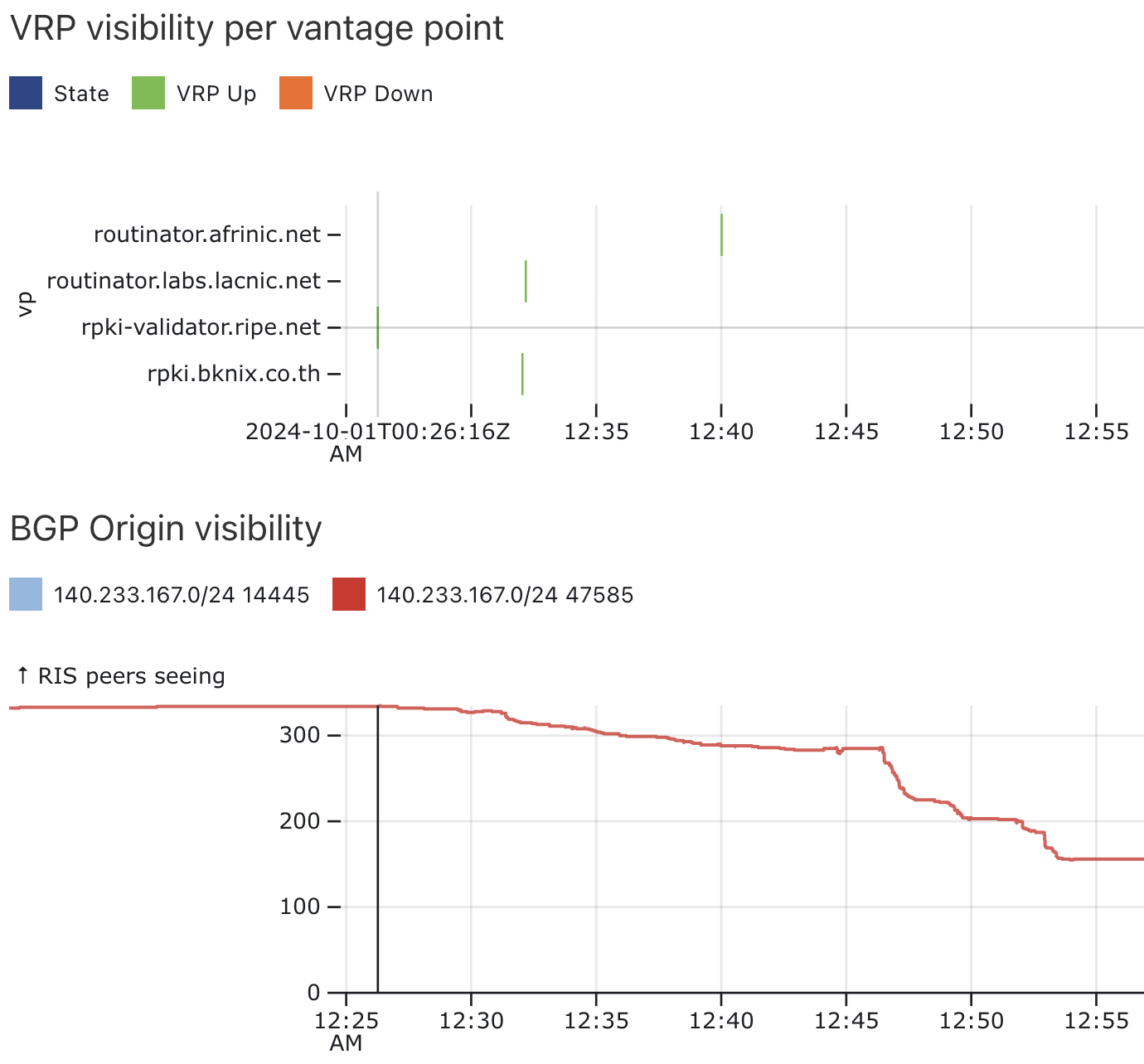 A VRP appears for a prefix that is announced by another ASN. No other VRPs 
=> prefix becomes “invalid”
BGP visibility of the prefix drops significantly
Zoom in shows when BGP change starts and reaches maximum effect 
=> BGP changes happen in the 20-30 mins after VRP change
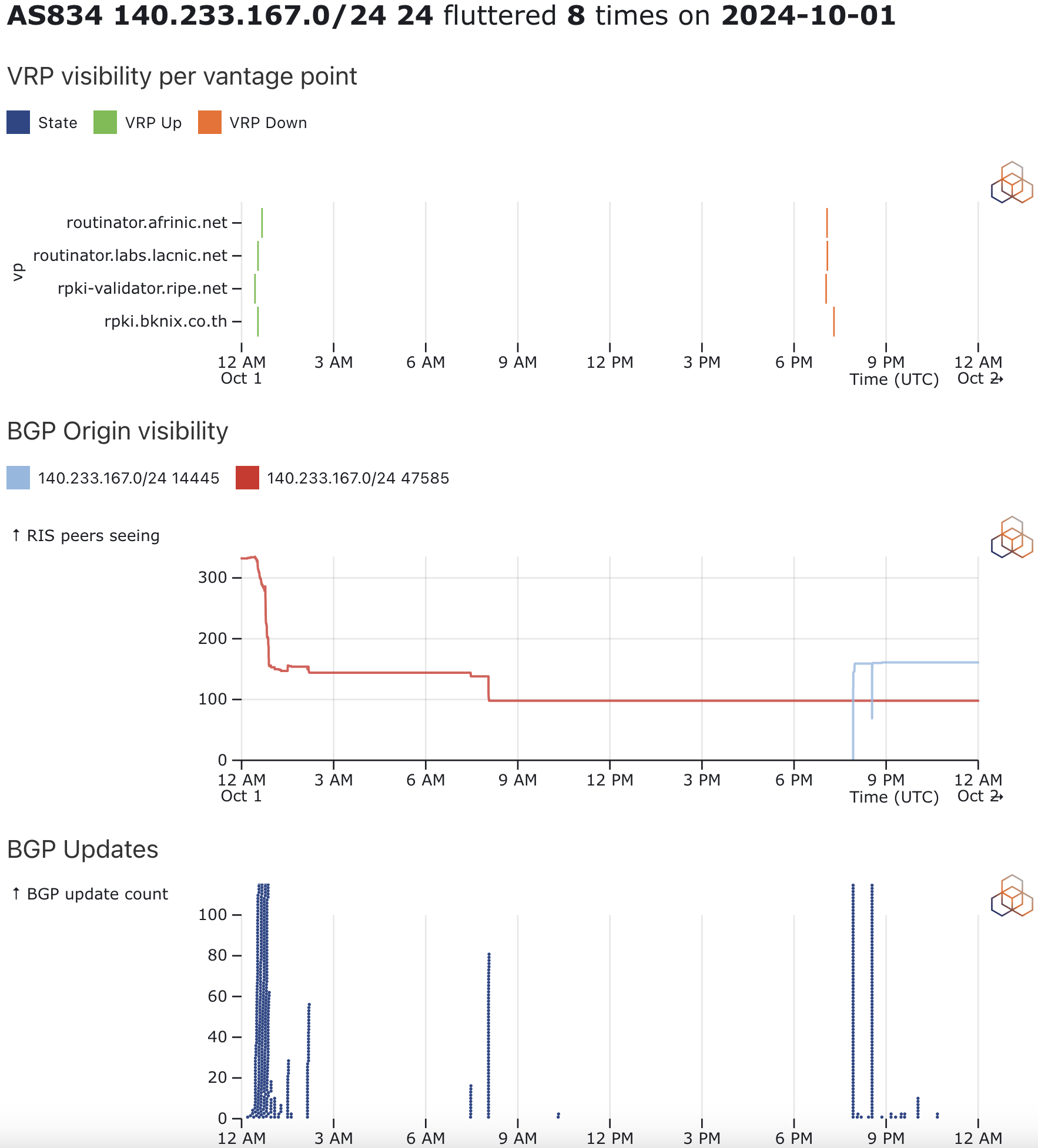 ‹#›
Conclusion
We make a flutter notebook available for netops (post mortem use-case) and researchers:
https://observablehq.com/@emileaben/rpki-flutter-and-bgp
We make the flutter data available:
https://rd-www-1.ripe.net/rpki_flutter/daily/
Wishlist:
Make this VRP-to-BGP observatory near-real time
Other vantage points (other validators^w relying-party software)
If you find an interesting case, please post on social media (tag #RPKIFlutter)
Feedback appreciated!
‹#›
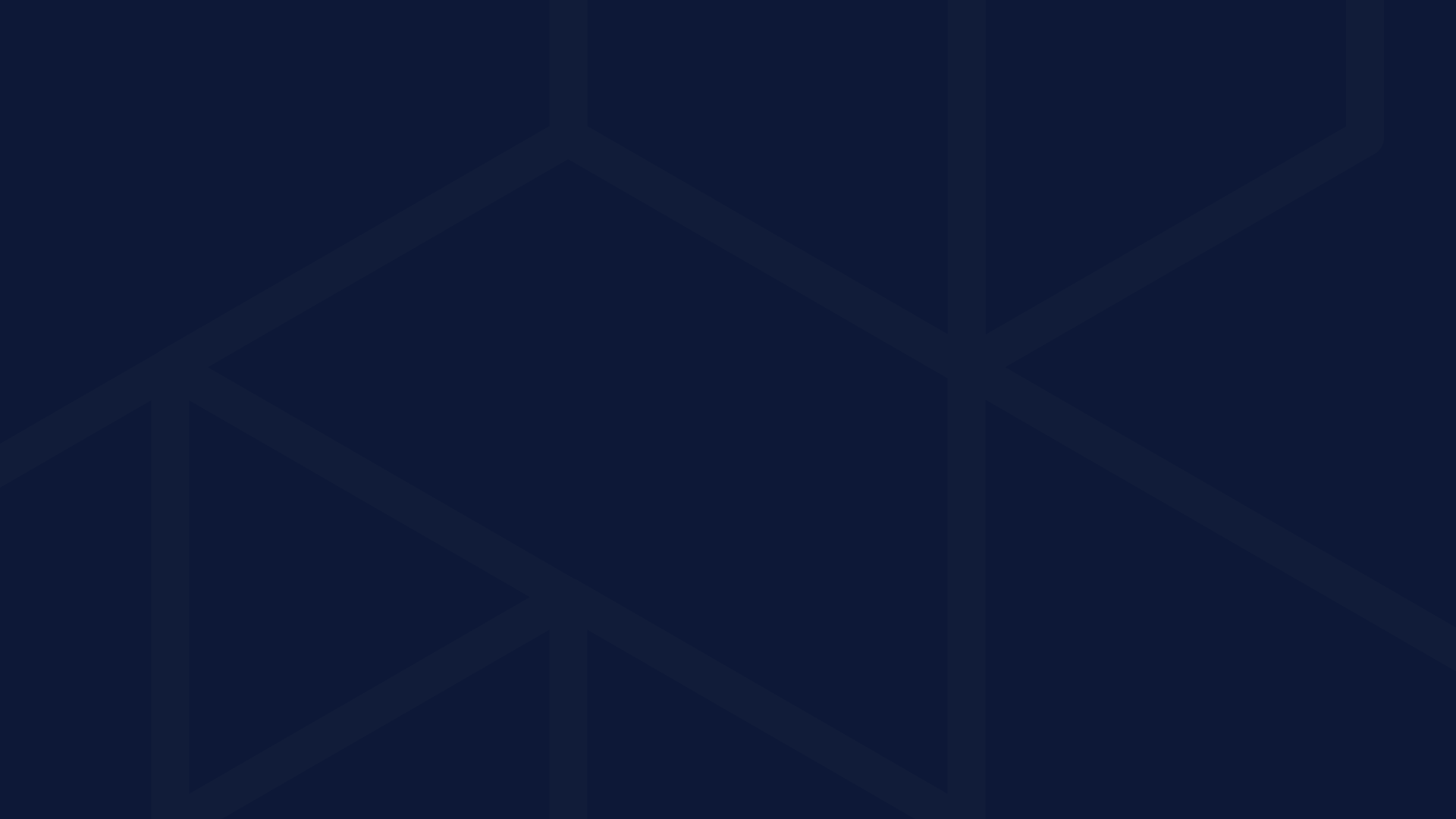 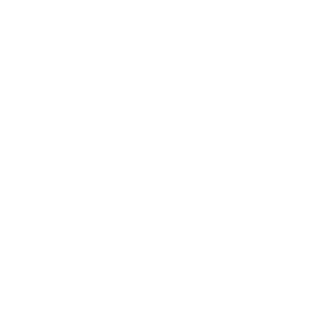 ?
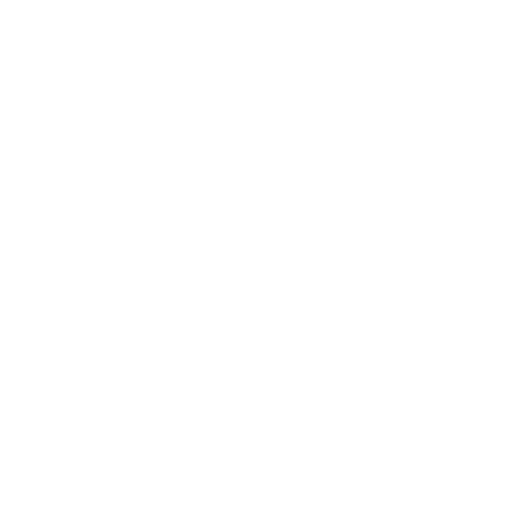 Questions & Comments
emile.aben@ripe.net